МАТЕРІАЛИ, КОНСТРУЮВАННЯ І РОЗРАХУНОК ЕЛЕМЕНТІВ ЗБК
ОСНОВНІ ФІЗИКО-МЕХАНІЧНІ ХАРАКТЕРИСТИКИ БЕТОНУ, 
АРМАТУРНОЇ СТАЛІ ТА ЗАЛІЗОБЕТОНУ
ЛЕКЦІЯ № 3
АРМАТУРА ТА ЇЇ ОСНОВНІ ВЛАСТИВОСТІ
План лекції:
Класифікація арматури.
Фізико-механічні характеристики арматурних сталей.
Міцність та деформативність арматури.
Розрахункові передумови. 
Попередньо напружена арматура.
Пристрої для попереднього напруження арматури.
Арматурні вироби.
1. Класифікація арматури
Арматурою називають гнучкі чи тверді сталеві стержні, розміщені в масі бетону відповідно до розрахунку або за конструктивними і виробничими вимогами. 
Призначення арматури в залізобетонних конструкціях полягає у сприйнятті напружень, що розтягують, чи зміцненні стиснутого бетону.
Арматура за технологією виготовлення:
гарячекатана гладка та періодичного профілю з постійною та змінною висотою виступів (відповідно кільцевої та серпоподібної форми) діаметром від  5,5 мм до 40 мм;
термомеханічно зміцнена періодичного профілю з постійною та змінною висотою виступів (відповідно кільцевої та серпоподібної форми) діаметром від     6 мм до 40 мм;
холоднодеформована періодичного профілю діаметром від 3 мм до 12 мм;
арматурні канати діаметром від 6 мм до 15 мм
Гарячекатана стержньова – A-I, A-II, A-III, A-IV, A-V, A-VI (A-I – гладка, всі інші класи періодичного профілю). 
Термічно і термомеханічно зміцнена також стержньова – Ат-III, Ат-IV, Ат-V, Ат-VI, Ат-VII. Якщо арматура даного класу має зварюваність чи корозійну стійкість, то до звичайного індексу додається буква «С» чи «К», наприклад Ат-ІVс,     Ат-Vк, Ат-Vск і т.п.
Дротова арматура позначається буквою В і виконується, як правило, холоднотягнутою: B-I, Вр-I, високоміцний дріт позначається              B-II, Вр-II, індекс «р» вказує на періодичність профілю.
Канатна арматура в основному застосовується двох типів К-7, К-19, хоча існують також інші канати К-3, К-36 і т.п.
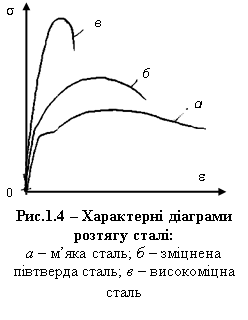 Сортамент арматурного прокату
Арматура за призначенням:
робоча – встановлювана за розрахунком для роботи під впливом зовнішніх зусиль
конструктивна – сприймає усадочні деформації і сприяє рівномірному розподілу зусиль
монтажна – забезпечує проектне положення робочої арматури та об'єднує робочу арматуру в сітки й каркаси
Арматура за фізико-механічними характеристиками:
пластична (м'яка)
підвищеної міцності (напівтверда)
високоміцна (тверда)
Арматура за профілем:
гладка
періодичного  профілю
Механічні властивості арматурного прокату і результати випробувань на згин у стані постачання
Вид поверхні арматурних стержнів:
        за ГОСТом                              за ДСТУ
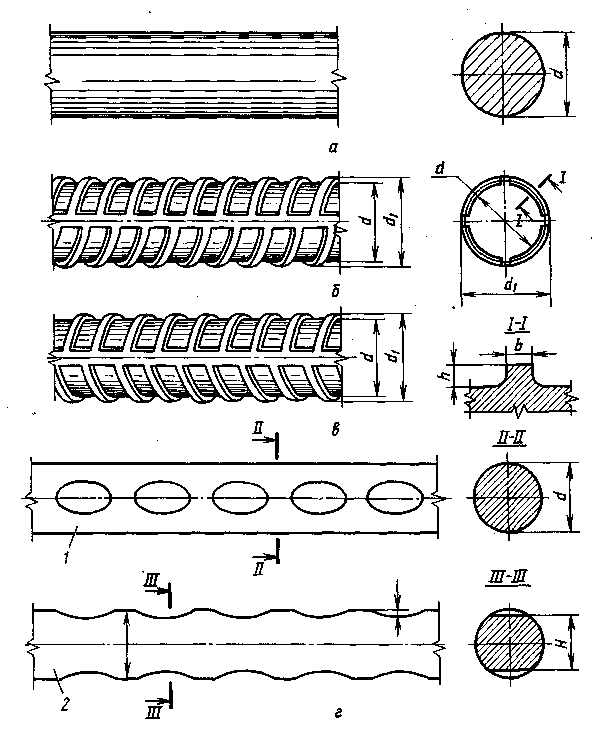 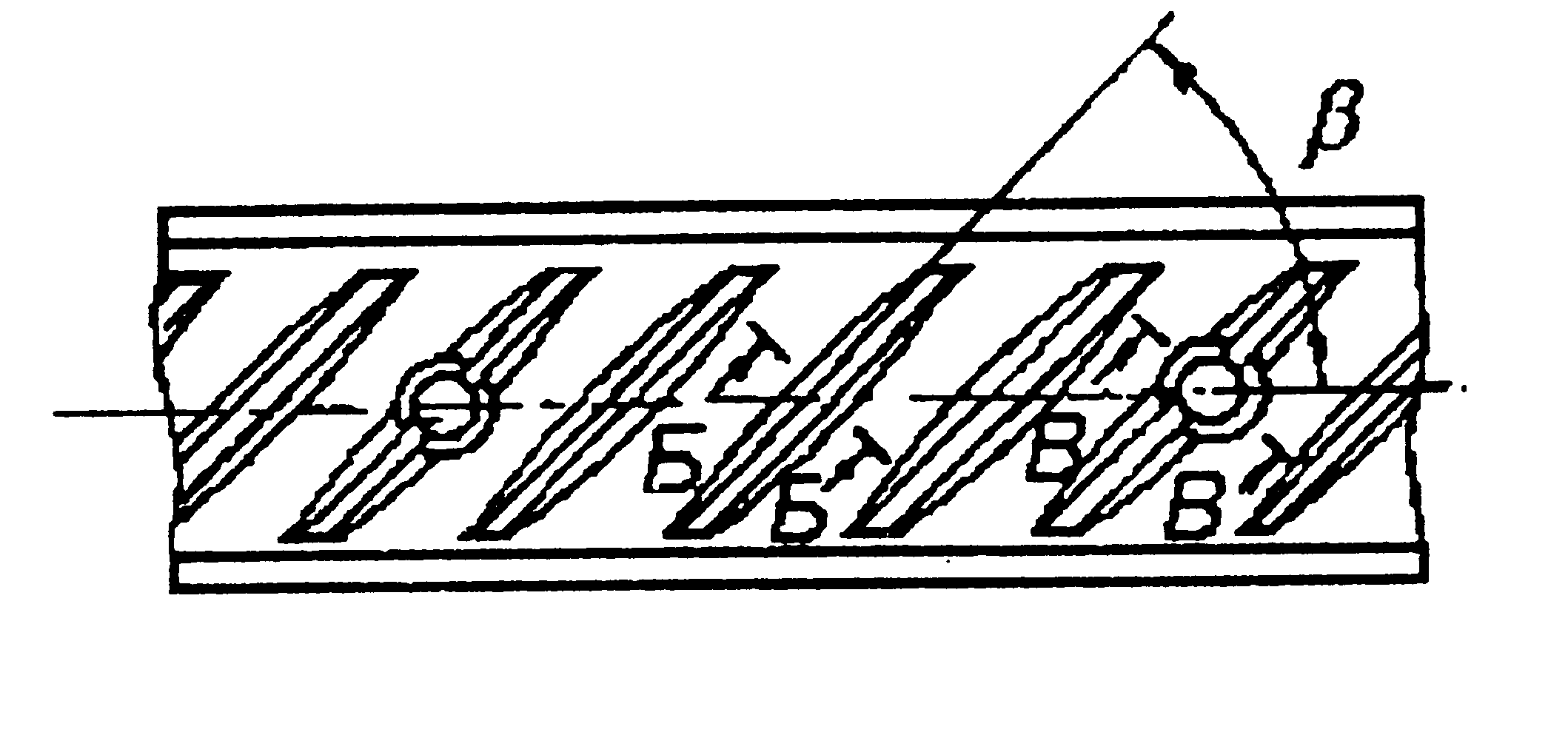 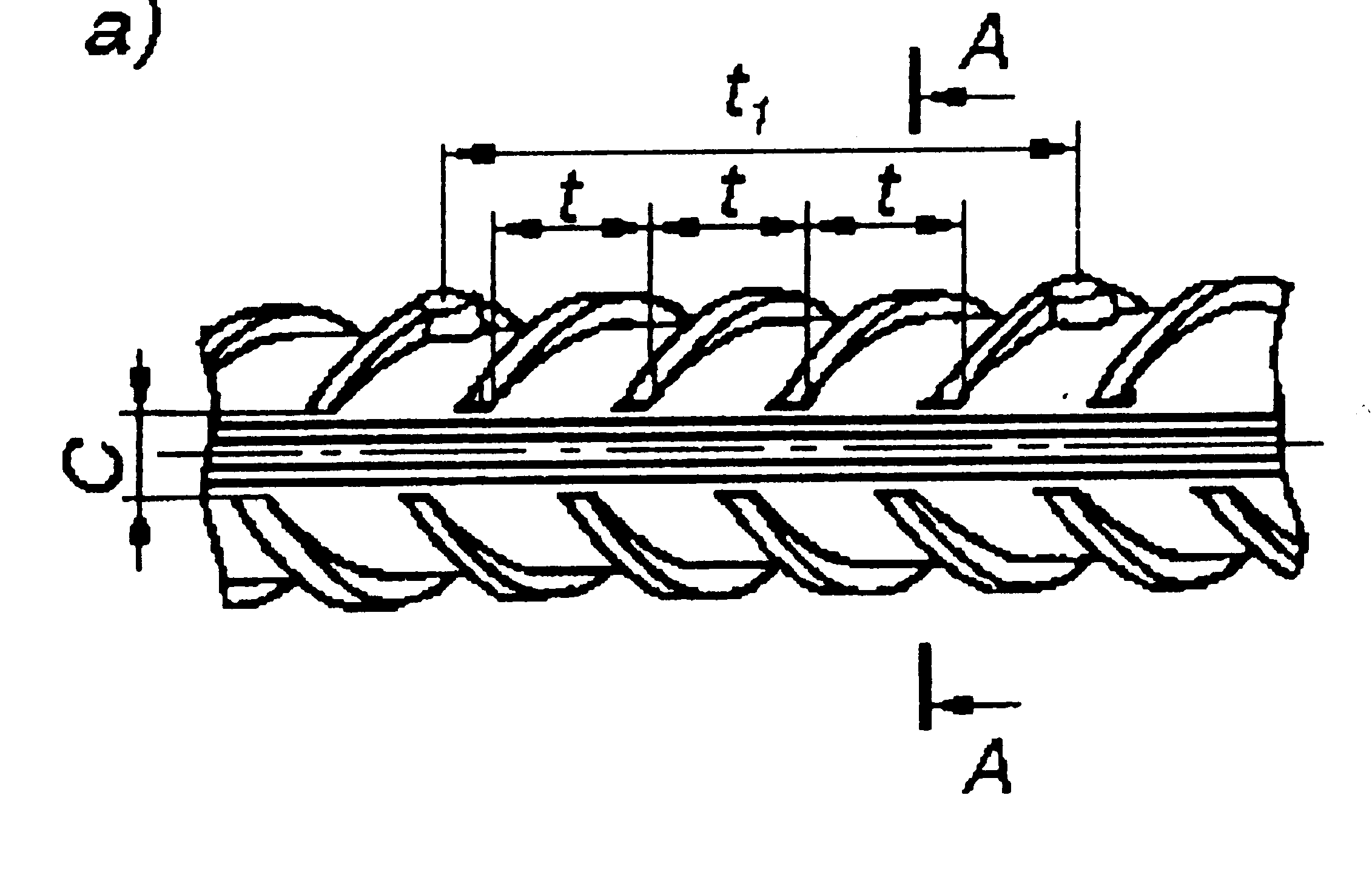 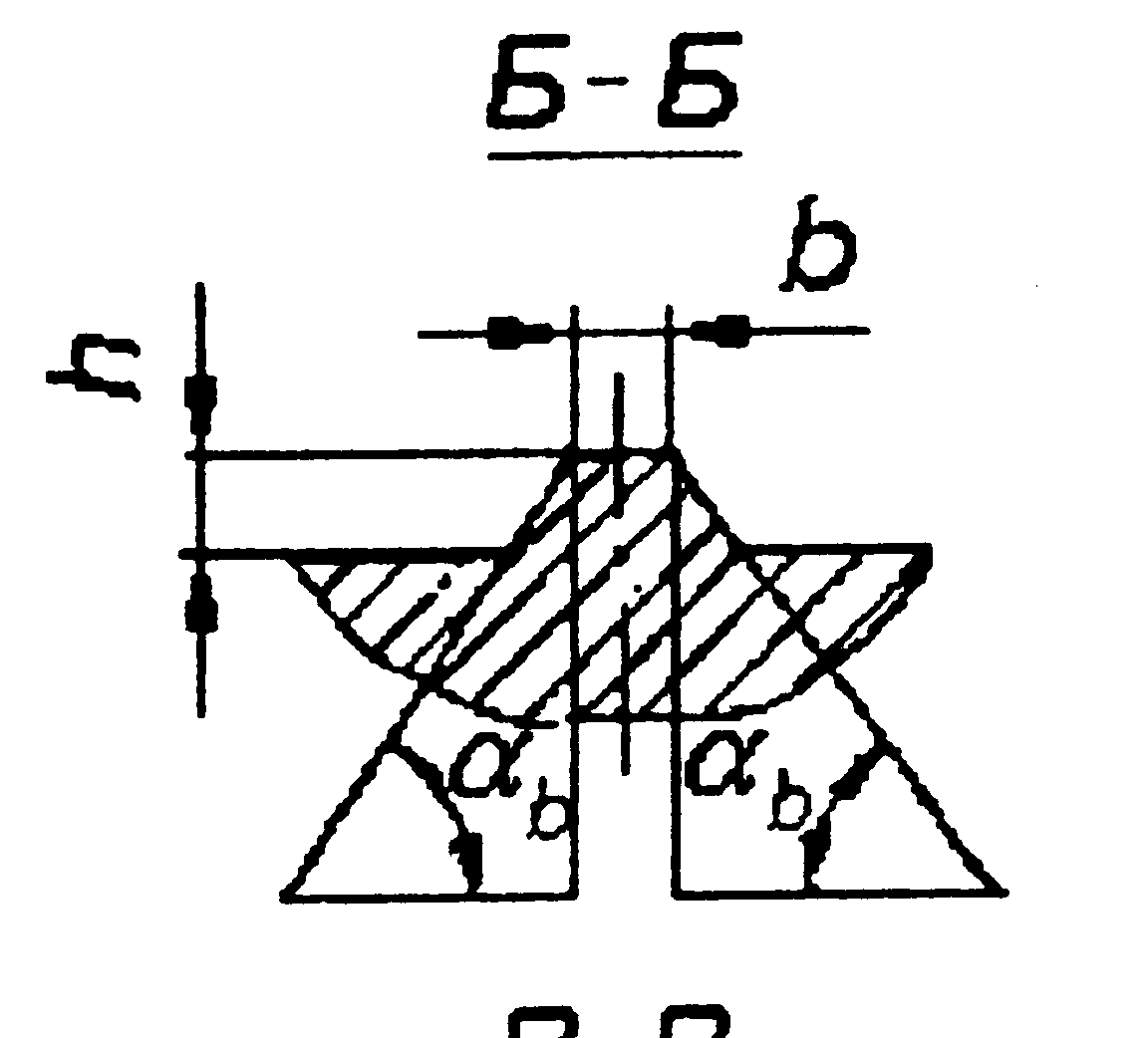 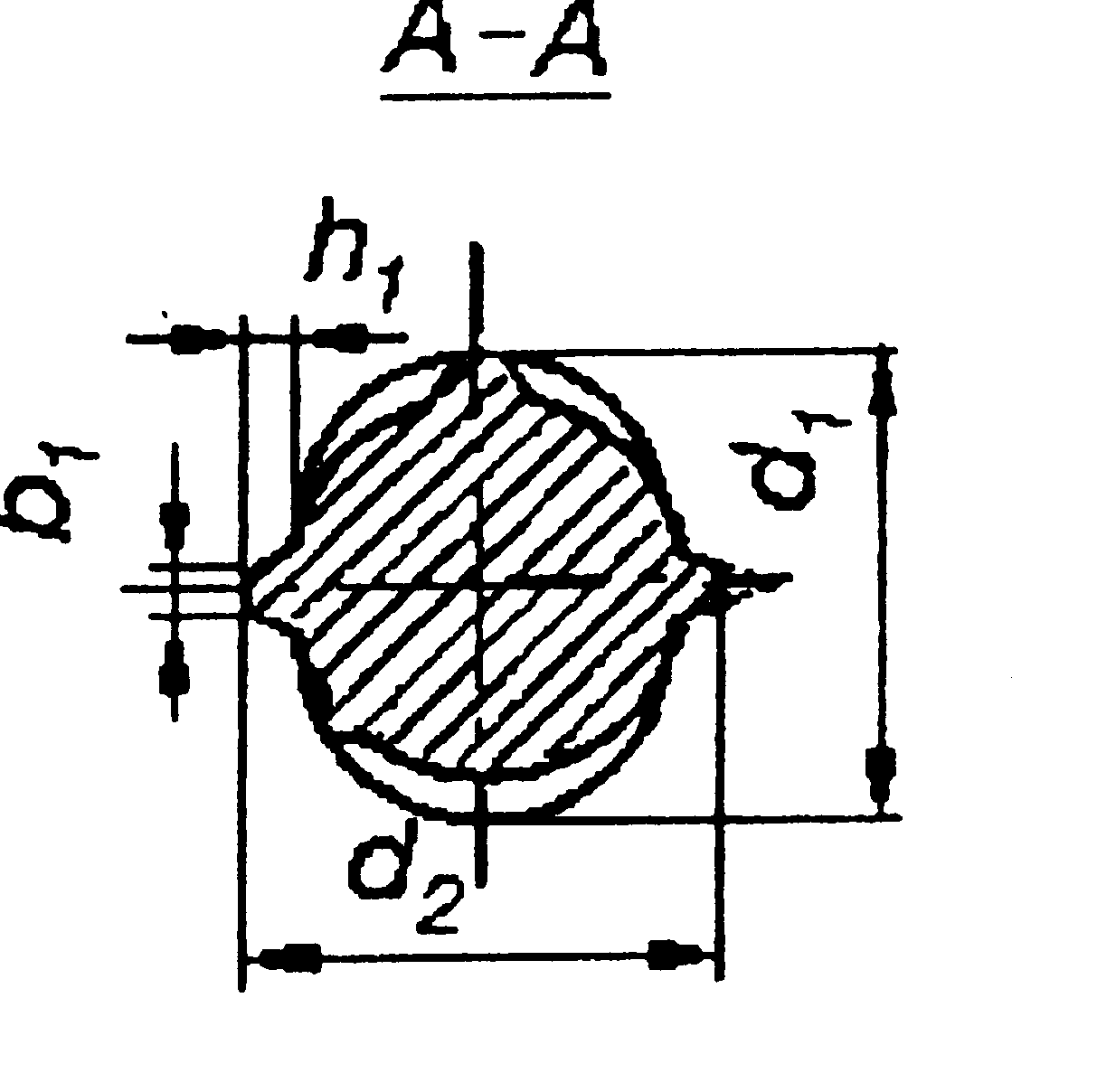 Приклад армування плити
а – робоча арматура;  б – конструктивна арматура
2. Фізико-механічні характеристики арматурних сталей
Основним показником якості арматури, який встановлюється при проектуванні, є клас арматури за міцністю на розтяг, який позначають:
А - для гарячекатаної та термомеханічно зміцненої арматури;
В - для холоднодеформованої арматури;
К - для арматурних канатів.
Класи арматури за міцністю на розтяг А, В і К відповідають гарантованому значенню межі текучості (з округленням) з забезпеченістю 0,95.
Крім того, у необхідних випадках до арматури пред'являють вимоги з додаткових показників якості: зварюваності, пластичності, холодостійкості тощо.
Діаграма (s-e) розтягу для звичайної арматурної сталі
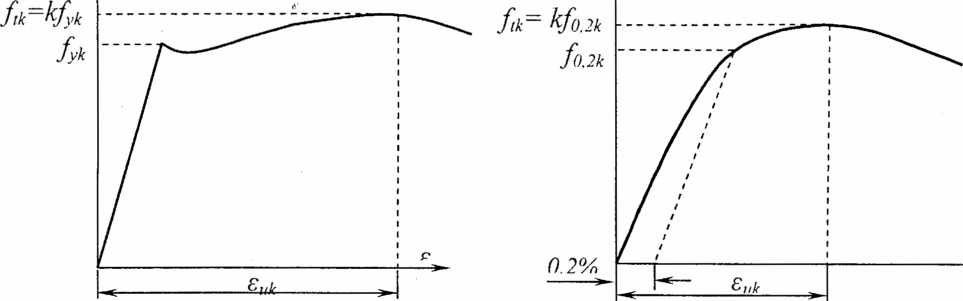 а                                                      б

а – арматурна сталь, що має фізичну площадку текучості
б – арматурна сталь, що не має фізичної площадки текучості
Для звичайних залізобетонних конструкцій, які проектують у відповідності з вимогами Норм, слід передбачати арматуру:
гладку класу А240С;
періодичного профілю класів А400С, А500С, В500.
Для попередньо ненапружених залізобетонних конструкцій арматуру, яку встановлюють відповідно до розрахунку, слід переважно приймати періодичного профілю класів А400С і А500С, а також арматуру класу В500 у зварних сітках і каркасах.
При обґрунтуванні економічної доцільності допускається використовувати арматуру більш високих класів.
Для попередньо напружених залізобетонних конструкцій слід використовувати стержні та канати класів А600, А600С, А600К, А800, А800К, А800СК, А1000, К-7 та дріт класів В, Вр.
При виборі видів і марок сталі для арматури, яку встановлюють за розрахунком, а також прокатних сталей для закладних деталей, слід ураховувати температурні умови експлуатації конструкцій та характер їх навантаження.
У конструкціях, які експлуатують при статичному навантаженні в опалюваних будівлях, а також на відкритому повітрі  у неопалюваних будівлях при розрахунковій температурі мінус 30°С і нижче, може бути використана арматура всіх вказаних вище класів, за винятком арматури класу А240С марки сталі Ст3кп, яка застосовується при розрахунковій температурі не нижче мінус 30 °С.
Для монтажних (підйомних) петель елементів збірних конструкцій слід використовувати гарячекатану арматурну сталь класу А240С марок СтЗсп і СтЗпс.
3. Міцність та деформативність арматури
Характер роботи арматурної сталі визначається наступними характеристиками:

характеристичне значення міцності на межі текучості fyk або f0,2k
максимальна фактична міцність на межі текучості fy,max
міцність при розтягу ftk
пластичність esи і  ftk / fyk
гнучкість;
властивості зчеплення fR
розміри перерізу і допуски
опір на втомленість
зварюваність
міцність на зсув та міцність зварювання для зварних сіток і решітчастих блоків
Міцність. Міцність на межі текучості fyk (або 0,2 % - умовна межа текучості  f0,2k) і міцність на розтяг ftk визначаються відповідно як характеристичне значення навантаження, за якого відбувається текучість арматури або характеристичне максимальне навантаження при безпосередньому осьовому розтягу арматури, віднесених до номінальної площі поперечного перерізу.
Характеристики пластичності. Арматура повинна мати необхідну пластичність у відповідності з міцністю на розтяг ftk  / fyk і відносним видовженням euk при максимальних напруженнях.
Зварювання. Процеси зварювання арматурних стрижнів повинні відповідати вимогам таблиці, а зварюваність –  ГОСТ 23858 та ДСТУ ЕNV 10080. Усі види зварювання арматурних стрижнів повинні виконуватися згідно з        ГОСТ 14098 та ДСТУ 3760.
Таблиця рекомендованих методів зварювання і приклади застосування арматури
Характеристичні та розрахункові значення міцності та деформаційних характеристик арматури
Основною характеристикою опору арматури при розтягу (стиску) є характеристичне значення опору fyk , яке дорівнює значенню фізичної границі текучості або умовної, що відповідає залишковому видовженню (скороченню) у 0,2‰ f0,2k . 
Характеристичне значення міцності арматури при стиску обмежують значеннями, які відповідають величинам граничних відносних деформацій скорочення бетону, який оточує стиснуту арматуру, що розглядається.
Встановлені такі основні деформаційні характеристики арматури:
модуль пружності арматури Еs 
відносні деформації видовження арматури es1 при досягненні напруженнями міцності fyk 
граничні деформації арматури esu.
4. Розрахункові передумови
Розрахунок повинен виконуватися з використанням номінальної площі перерізу арматури, а розрахункові значення величин визначаються з їх характеристичних значень згідно з Нормами.
Для звичайного розрахунку можна прийняти одну з наступних передумов:
похилу верхню гілку з граничною деформацією eud і максимальними напруженнями k fyk / gs при euk , де k = (ft | fy)k
горизонтальну верхню гілку з граничною деформацією euk
Ідеалізована і розрахункова діаграми напруження-деформації для арматури (при розтягу і стиску)
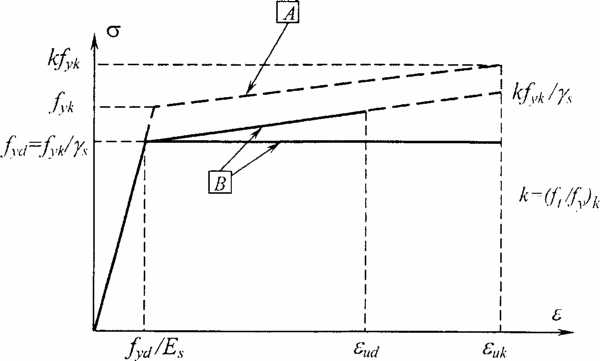 5. Попередньо напружена арматура
Як попередньо напружену арматуру застосовують стержньову гарячекатану  сталь класів A-IV…Ат-VII (А500С, А550С, А600, А800) діаметром 10-32 мм.
	 Умовні межі текучості цих сталей досягають  600-1200 МПа.
	Для армування залізобетонних елементів довжиною понад 12 м як напружену арматуру застосовують високоміцний дріт Вр-II чи B-II діаметром 4-8 мм і канатну К-7 діаметром 6, 12, 15 мм, а також канатну К-19 діаметром 14 мм.
	Міцнісні характеристики цих сталей досягають 900-1200 МПа і більше.
Діаграма напруження-деформації для звичайної напруженої сталі
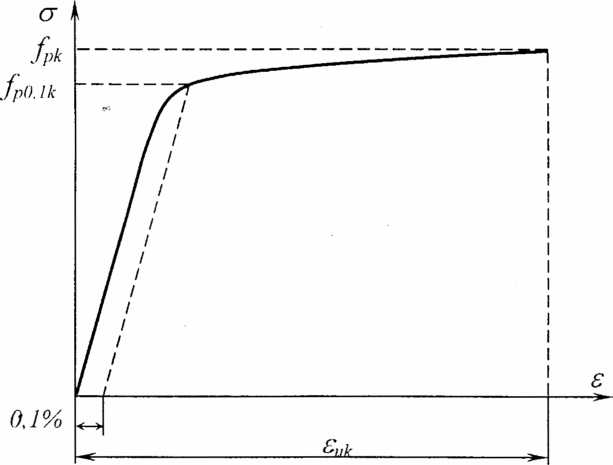 Ідеалізована і розрахункова діаграма напруження-деформації для напруженої сталі
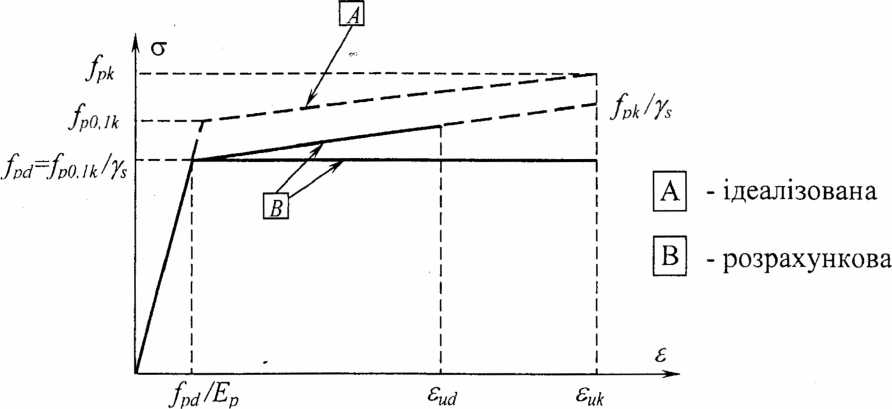 6. Пристрої для попереднього напруження арматури
Попереднє напруження на упори
Попереднє напруження на бетон
Приклади застосування попередньо напружених конструкцій
7. Арматурні вироби

канати
Рулонні та плоскі сітки
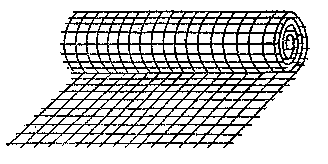 Рулонні та плоскі сітки, плоскі та просторові каркаси
Просторовий каркас
Кінцеві випуски стержнів
Розмір кінцевих випусків поздовжніх стержнів повинен бути не менше 0,5d1+d2 і не менше   20 мм, де d1 – діаметр поздовжньої арматури і d2 – поперечної.
Співвідношення діаметрів зварюваних поперечних і поздовжніх стержнів приймають залежно від вимог технології зварювання.
Наприклад, якщо діаметр поздовжньої арматури 8-12 мм, то поперечну арматуру приймають не менше 3 мм, якщо d1 =18-20 мм, то d2min=5 мм.